Termodinamika Teknik (TFH2F3)
Sistem Tenaga Uap
Model Sistem Tenaga Uap
Mukhammad Ramdlan Kirom
Prodi Teknik Fisika – Fakultas Teknik Elektro
[Speaker Notes: Assalamu’alikum....
Pada kesempatan ini saya akan membahas materi kuliahTermodinamika Teknik.
Materi yang disampaikan untuk pertemuan minggu pertama tentang Pendahuluan Termodinamika]
Model Sistem Tenaga Uap
Sistem tenaga uap merupakan sistem yang menghasilkan energi mekanik atau listrik dari sumber energi lain seperti, energi kimia, panas matahari, dan nuklir. Sistem tenaga uap merupakan subsistem dari sistem pembangkit listrik tenaga uap yang merubah kalor menjadi kerja.
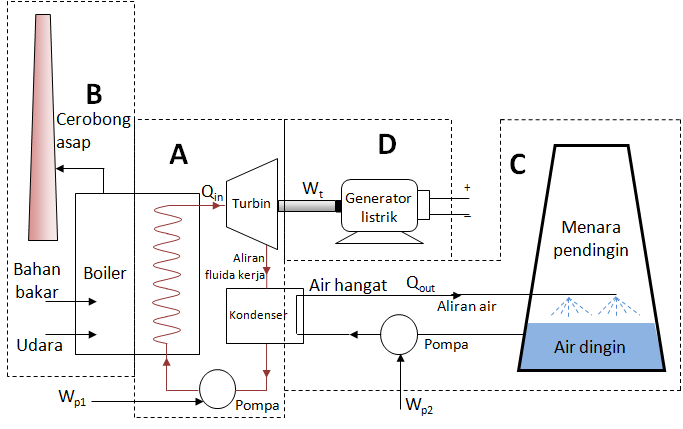 Sebuah sistem pembangkit tenaga uap terdiri dari 4 buah subsistem.
Subsistem A : Merubah kalor menjadi kerja 
Subsistem B : Boiler 
Subsistem C : Pembuangan kalor Qout melalui kondenser
Subsistem D : Merubah dari gerak rotasi menjadi energi listrik
2
[Speaker Notes: Pada pertemuan kali ini kita membahas tentang defenisi termodinamika
Istilah termodinamika berasal dari bahasa Yunani yang terdiri dari 2 kata, yaitu therme atau thermo dan dynamis atau dynamics 
Thermo artinya panas dan dynamics artinya gerak
Jadi termodinamika merupakan cabang ilmu Fisika yang membahas tentang pergerakan atau perpindahan panas]
Subsistem A
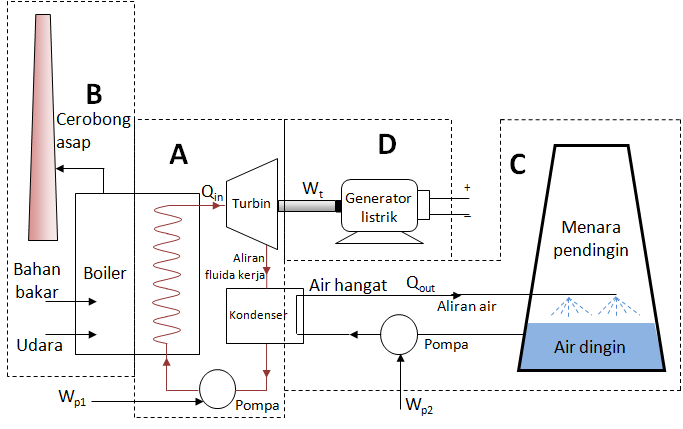 Subsistem A merupakan subsistem utama dari sistem pembangkit tenaga uap di mana subsistem tersebut merupakan siklus pompa daya. Pada materi ini dibahas siklus Rankine sebagai siklus pompa daya untuk sistem tenaga uap.
Kerja W yang dihasilkan akan digunakan oleh generator listrik pada subsistem D untuk menghasilkan listrik.
Kalor yang masuk melalui boiler berasal dari proses pembakaran bahan bakar seperti minyak bumi, batu bara, biomassa, dan nuklir. Atau bisa juga berasal dari panas matahari, panas bumi, dan lainnya
Kalor yang dibuang melalui kondenser yang selanjutnya menggunakan menara pendingin untuk membuang kalornya
W
Qh
Qc
3
[Speaker Notes: Pada pertemuan kali ini kita membahas tentang defenisi termodinamika
Istilah termodinamika berasal dari bahasa Yunani yang terdiri dari 2 kata, yaitu therme atau thermo dan dynamis atau dynamics 
Thermo artinya panas dan dynamics artinya gerak
Jadi termodinamika merupakan cabang ilmu Fisika yang membahas tentang pergerakan atau perpindahan panas]
Subsistem B
Subsistem B merupakan subsistem pendukung untuk subsistem A sebagai sumber kalor yang digunakan pada boiler untuk memanaskan fluida kerja yang umumnya menggunakan air
Untuk bahan bakar minyak bumi, batubara, atau biomassa dalam proses pembakarannya memerlukan oksigen. 
Produk yang dihasilkan selain kalor juga gas karbon dioksida, gas nitrat, gas sulfat, partikel debu, dan abu sisa pembakaran. Semua ini menyebabkan polusi udara dan meningkatnya temperatur permukaan Bumi
Namun untuk sumber panas menggunakan panas matahari yang difokuskan menggunakan cermin parabola tidak menghasilkan polusi. Kelemahannya adalah biaya instalasi yang jauh lebih mahal.
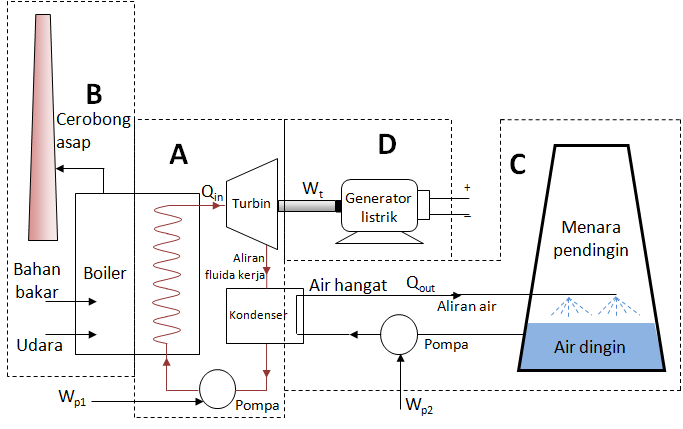 4
[Speaker Notes: Pada pertemuan kali ini kita membahas tentang defenisi termodinamika
Istilah termodinamika berasal dari bahasa Yunani yang terdiri dari 2 kata, yaitu therme atau thermo dan dynamis atau dynamics 
Thermo artinya panas dan dynamics artinya gerak
Jadi termodinamika merupakan cabang ilmu Fisika yang membahas tentang pergerakan atau perpindahan panas]
Subsistem C
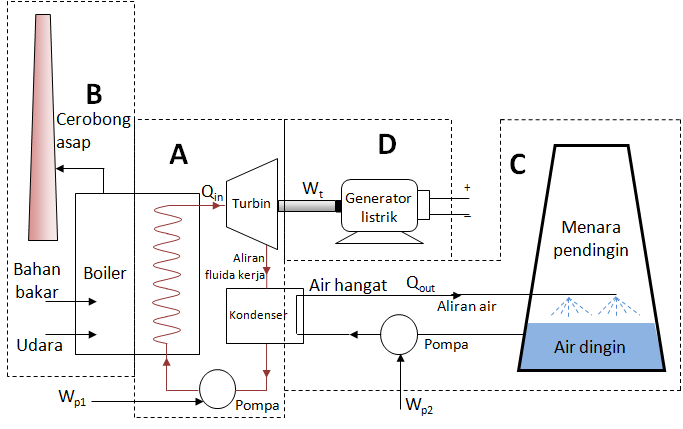 Subsistem C merupakan subsistem pendukung untuk subsistem A sebagai sistem yang digunakan untuk membuang kalor dari kondenser. 
Kondenser yang merupakan alat penukar kalor di mana fluida kerja yang mengalir dari turbin berupa uap air temperatur tinggi didinginkan menggunakan air dingin tanpa terjadi pencampuran
Air dingin masuk kondenser setelah keluar menjadi hangat karena menerima kalor dari uap air temperatur tinggi.
Air hangat tadi dialirkan melalui menara pendingin untuk membuang kalor ke udara.
5
[Speaker Notes: Pada pertemuan kali ini kita membahas tentang defenisi termodinamika
Istilah termodinamika berasal dari bahasa Yunani yang terdiri dari 2 kata, yaitu therme atau thermo dan dynamis atau dynamics 
Thermo artinya panas dan dynamics artinya gerak
Jadi termodinamika merupakan cabang ilmu Fisika yang membahas tentang pergerakan atau perpindahan panas]
Subsistem D
Subsistem D merupakan subsistem yang merubah kerja dari subsistem A menjadi energi listrik menggunakan generator listrik
Generator listrik merubah kerja dalam bentuk gerak rotasi berdasarkan prinsip hukum Faraday diperoleh tegangan listrik AC yang besarnya bergantung pada kecepatan rotasi yang dihasilkan turbin pada subsistem A
Secara keseluruhan interaksi sistem sebuah sistem tenaga uap dengan lingkungan sebagai input yang masuk ke sistem berupa udara, bahan bakar, daya listrik untuk pompa pada subsistem A, dan daya listrik untuk pompa pada subsistem C
Sedangkan outputnya berupa energi listrik, kalor yang dibuang ke udara, dan gas buang hasil pembakaran
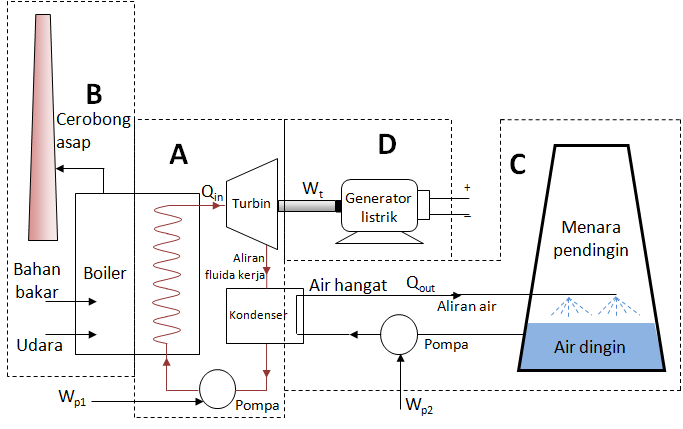 6
[Speaker Notes: Pada pertemuan kali ini kita membahas tentang defenisi termodinamika
Istilah termodinamika berasal dari bahasa Yunani yang terdiri dari 2 kata, yaitu therme atau thermo dan dynamis atau dynamics 
Thermo artinya panas dan dynamics artinya gerak
Jadi termodinamika merupakan cabang ilmu Fisika yang membahas tentang pergerakan atau perpindahan panas]
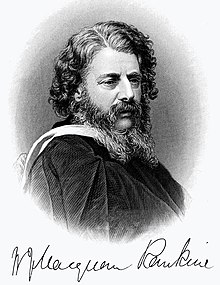 Siklus Rankine
Qin
Siklus Rankine adalah siklus pompa daya untuk sistem tenaga uap sederhana terdiri dari boiler, turbin, kondenser, dan pompa
4
1
Boiler
Wp
Wt
Turbin
Pompa
Boiler menerima kalor Qin
Turbin menghasilkan kerja Wt
Kondenser membuang kalor Qout
Pompa memerlukan kerja Wp
3
2
Kondenser
Qout
Wsiklus = Qin  Qout
Wsiklus = Wt  Wp
7
[Speaker Notes: Pada pertemuan kali ini kita membahas tentang defenisi termodinamika
Istilah termodinamika berasal dari bahasa Yunani yang terdiri dari 2 kata, yaitu therme atau thermo dan dynamis atau dynamics 
Thermo artinya panas dan dynamics artinya gerak
Jadi termodinamika merupakan cabang ilmu Fisika yang membahas tentang pergerakan atau perpindahan panas]
Proses 1–2:  Ekspansi isentropik dari fluida kerja yang melalui turbin   dari kondisi uap jenuh mencadi campuran 2 fase.
Proses 2–3:  Transfer kalor fluida kerja yang melalui kondenser pada tekanan konstan sehingga menjadi cair jenuh.
Proses 3–4:  Kompresi isentropik pada pompa menjadi cairan terkompresi di keadaan 4.
Diagram TS
T
a
1
Proses 4–1: Transfer kalor fluida kerja di boiler sehingga menjadi uap jenuh pada tekanan tetap.
4
3
2
s
c
b
8
[Speaker Notes: Pada pertemuan kali ini kita membahas tentang defenisi termodinamika
Istilah termodinamika berasal dari bahasa Yunani yang terdiri dari 2 kata, yaitu therme atau thermo dan dynamis atau dynamics 
Thermo artinya panas dan dynamics artinya gerak
Jadi termodinamika merupakan cabang ilmu Fisika yang membahas tentang pergerakan atau perpindahan panas]
Persamaan Energi
T
Persamaan energi untuk turbin :
a
1
4
Persamaan energi untuk kondenser :
3
2
s
c
b
Persamaan energi untuk pompa :
Persamaan energi untuk boiler :
9
[Speaker Notes: Pada pertemuan kali ini kita membahas tentang defenisi termodinamika
Istilah termodinamika berasal dari bahasa Yunani yang terdiri dari 2 kata, yaitu therme atau thermo dan dynamis atau dynamics 
Thermo artinya panas dan dynamics artinya gerak
Jadi termodinamika merupakan cabang ilmu Fisika yang membahas tentang pergerakan atau perpindahan panas]
Area yang dibentuk oleh titik 1-b-c-4-a-1 menyatakan kalor yang masuk melalui boiler
Sedangkan 2-b-c-3-2 menyatakan kalor yang dibuang melalui kondenser. 
Kurva tertutup 1-2-3-4-a-1 menyatakan kerja siklus yang terjadi sebagai selisih dari kalor yang masuk dan kalor yang keluar.
T
a
1
4
3
2
s
c
b
Parameter performansi :
1. Efisiensi termal
2. bwr (back work ratio)
10
[Speaker Notes: Pada pertemuan kali ini kita membahas tentang defenisi termodinamika
Istilah termodinamika berasal dari bahasa Yunani yang terdiri dari 2 kata, yaitu therme atau thermo dan dynamis atau dynamics 
Thermo artinya panas dan dynamics artinya gerak
Jadi termodinamika merupakan cabang ilmu Fisika yang membahas tentang pergerakan atau perpindahan panas]
Untuk meningkatkan efisiensi termal dari sistem idealnya dapat ditentukan dengan menaikkan temperatur dari kalor yang masuk, atau menurunkan temperatur dari kalor yang keluar.
Dari defenisi efisiensi Carnot
T
Tekanan boiler ditambah
a
1
Dalam prakteknya kasus di atas bisa dilakukan dengan cara menaikkan tekanan di boiler atau menurunkan tekanan di kondenser.
4
3
2
s
c
b
Tekanan kondenser  dikurangi
T
a
1
4
3
2
s
c
b
11
[Speaker Notes: Pada pertemuan kali ini kita membahas tentang defenisi termodinamika
Istilah termodinamika berasal dari bahasa Yunani yang terdiri dari 2 kata, yaitu therme atau thermo dan dynamis atau dynamics 
Thermo artinya panas dan dynamics artinya gerak
Jadi termodinamika merupakan cabang ilmu Fisika yang membahas tentang pergerakan atau perpindahan panas]
Dalam kenyataannya untuk proses adiabatik di turbin dan pompa terjadi ireversibilitas yang dicirikan oleh penambahan entropi, dengan kata lain tidak terjadi proses isentropik. Untuk siklus ideal seperti sudah dibahas 1-2s-3-4s-a-1, sedangkan dalam kasus nyata 1-2-3-4-a-1.
T
Terdapat besaran efisiensi di turbin dan pompa yang menyatakan efisiensi isentropik seperti yang sudah dibahas di bab tentang entropi yang dinyatakan oleh persamaan :
a
1
4
4s
2s
2
3
s
(Turbin)
(Pompa)
12
[Speaker Notes: Pada pertemuan kali ini kita membahas tentang defenisi termodinamika
Istilah termodinamika berasal dari bahasa Yunani yang terdiri dari 2 kata, yaitu therme atau thermo dan dynamis atau dynamics 
Thermo artinya panas dan dynamics artinya gerak
Jadi termodinamika merupakan cabang ilmu Fisika yang membahas tentang pergerakan atau perpindahan panas]